Движение робота по черной линии
Выполнил: Александров Рома, 7 класс
Охотников Илья, 6 класс
Руководитель: Некрасов А. Г.
ГБОУ СОШ №447
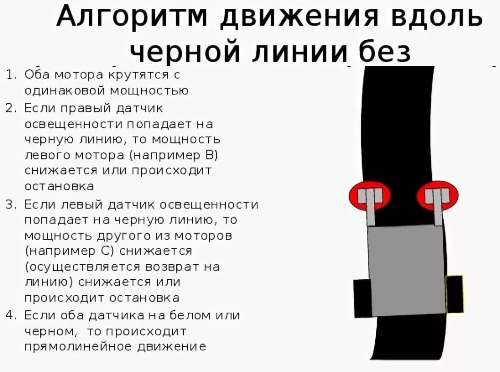 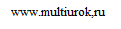 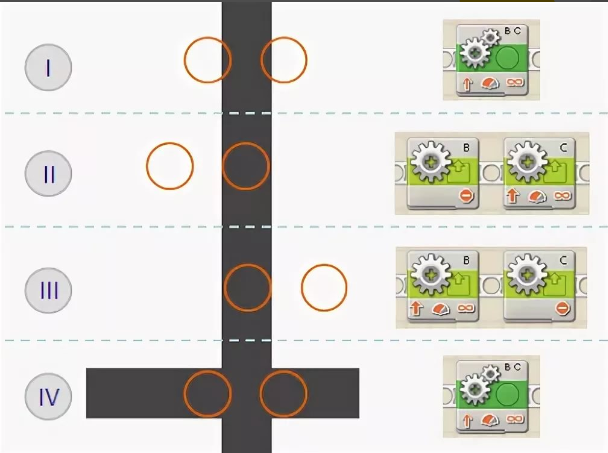 Работа моторов в зависимости от положения датчиков света
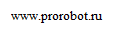 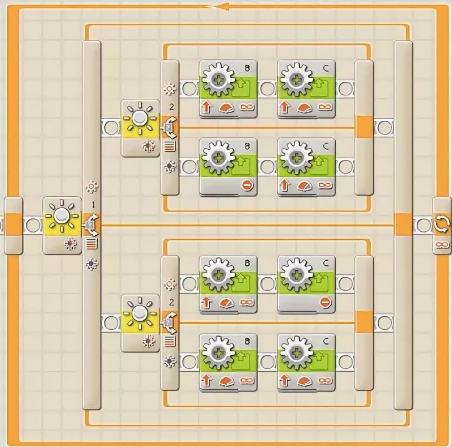 Программа движения робота с двумя датчикам
Применена схема ветвления и цикла
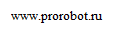 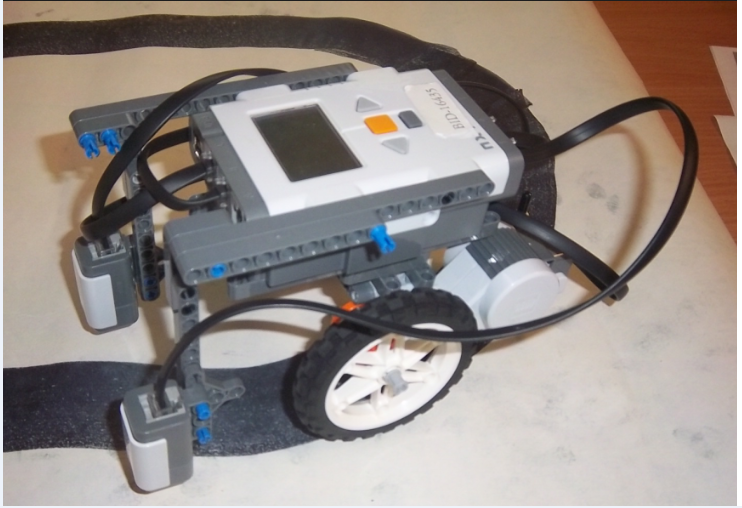 Наша модель робота
Спасибо за внимание